AERO: Adaptive Erase Operation for Improving Lifetime and Performance of Modern NAND Flash-Based SSDs
Sungjun Cho1,  Beomjun Kim2,  Hyunuk Cho1,  Gyeongseob Seo2,
Onur Mutlu3,  Myungsuk Kim2,  Jisung Park1
1
2
3
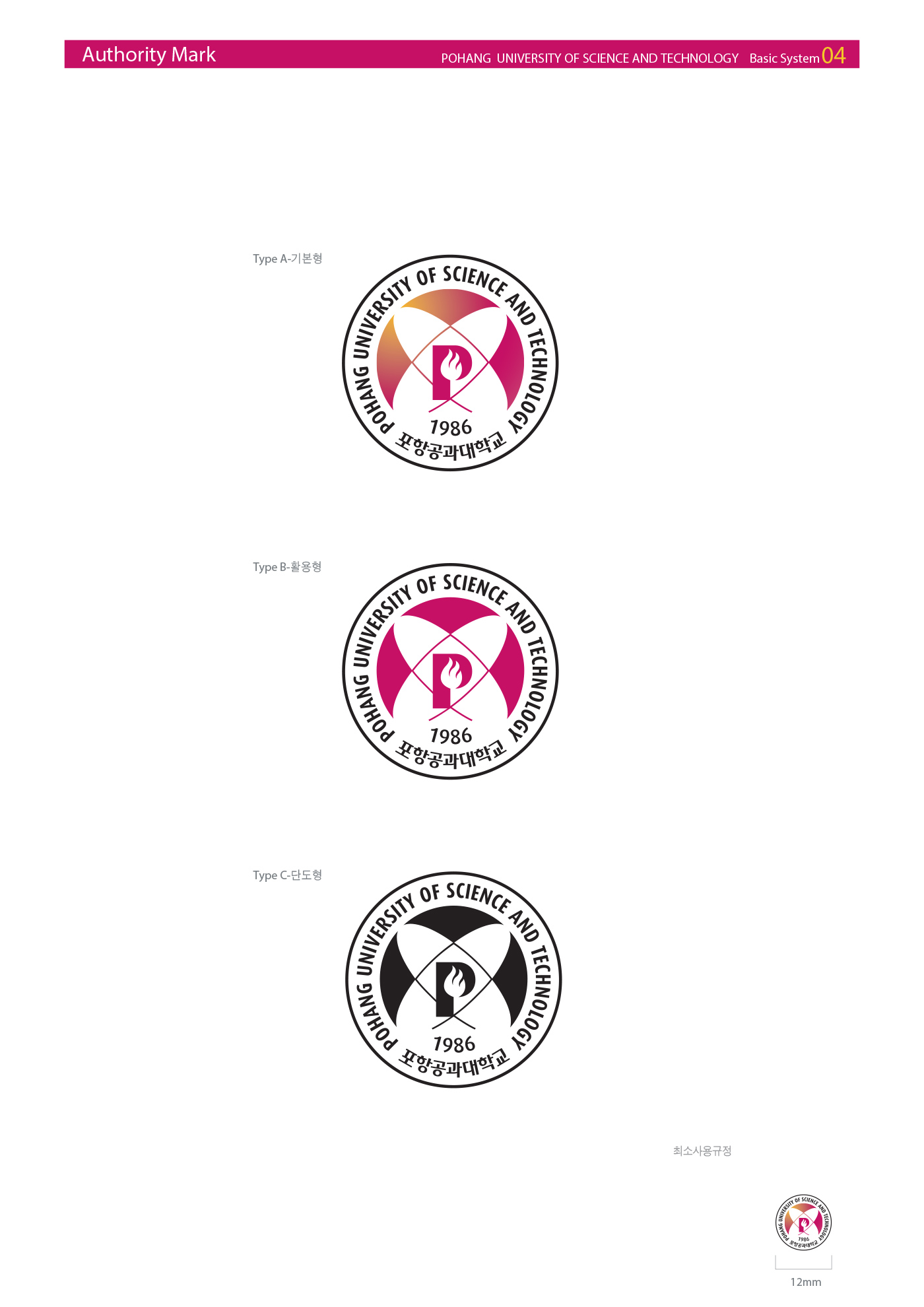 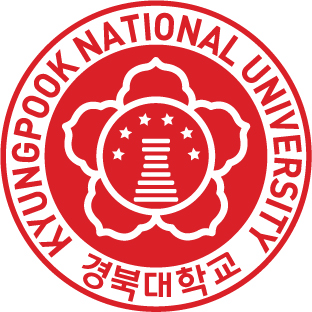 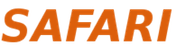 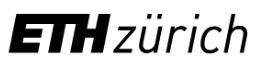 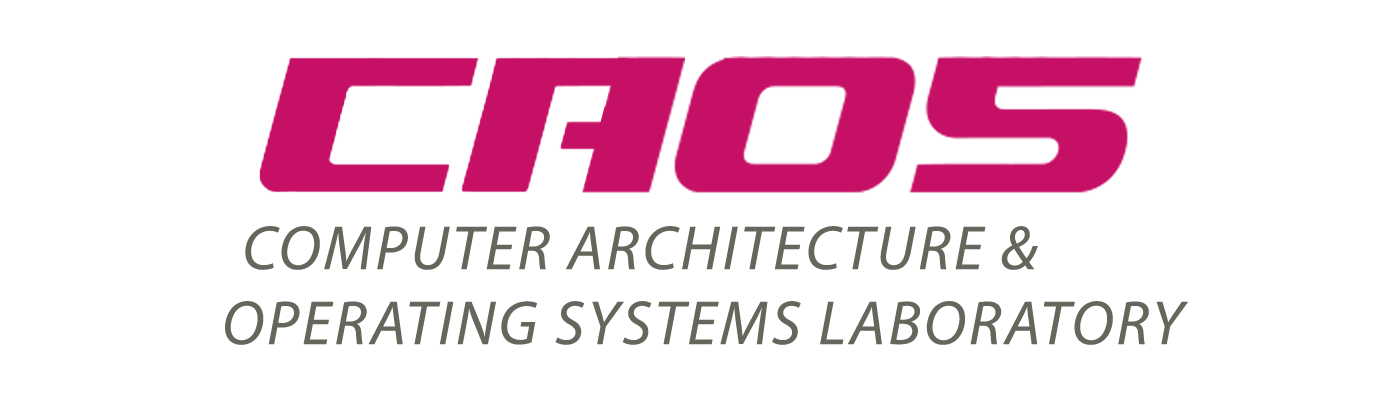 ASPLOS 2024
Session 9B: SSDs
Executive Summary
Problem
Long and fixed latency of erase operation in modern SSDs degrade lifetime and I/O performance
Goal
Improve lifetime and I/O performance of modern SSDs by minimizing the negative impacts of erase operations
AERO (Adaptive ERase Operation)
Apply erase latency to be just long enough for reliably erasing a target flash block by accurately predicting the minimum erase latency of the flash block
Results
Improves lifetime by 43% and reduces read tail latency (P99.99) by 26%
1
Outline
NAND Flash Basics

Erase Operation in Modern NAND Flash-Based SSDs

Adaptive Erase Operation (AERO)
Fail-bit-count-based Erase Latency Prediction (FELP)
Shallow Erasure
Aggressive tEP Reduction

Evaluation Results
2
NAND Flash Basics
NAND flash memory is hierarchically organized
BL0
BL1
BL2
Bitline3
Wordline0
WL1
Flash cell
NAND string
Flash block
3
Program and Erase Operations
Program operation writes data in a WL granularity
BL0
BL1
BL2
BL3
WL0
WL1
Flash cell
NAND string
Flash block
4
Program and Erase Operations
Erase operation erases data in a block granularity
BL0
BL1
BL2
BL3
WL0
WL1
Flash cell
NAND string
Flash block
5
Program and Erase Operations
Erase operation erases data in a block granularity
BL0
BL1
BL2
BL3
Erase (program) operation only ejects (injects) electrons:
Erase-before-write property (data cannot be overwritten)
Flash cell
NAND string
Flash block
6
Erase Operation: More Details
Erase operation consists of two steps
Erase pulse (EP)
Verify read (VR)
BL0
BL1
BL2
BL3
WL0
WL1
Voltage
Time
7
Erase Operation: More Details
BL0
BL1
BL2
BL3
WL0
WL1
Voltage
Time
7
Erase Operation: More Details
BL0
BL1
BL2
BL3
WL0
WL1
Voltage
Finished!
Time
Completely erased
7
Erase Operation: More Details
Long latency and high voltage in erase operations
Lifetime: A block becomes unusable after experiencing 
a certain number of program and erase cycles (P/E cycles)
BL0
BL1
BL2
BL3
WL0
VERASE
WL1
Voltage
Finished!
Time
Completely erased
8
Erase Operation: More Details
Long latency and high voltage in erase operations
Lifetime: A block becomes unusable after experiencing 
a certain number of program and erase cycles (P/E cycles)

Performance: An erase operation can delay user requestsfor a long time, significantly increasing read tail latency
BL0
BL1
BL2
BL3
WL0
VERASE
WL1
Voltage
Finished!
Time
Completely erased
8
Erase Failure
As P/E cycle increases, it becomes difficult to erase a block
BL0
BL1
BL2
BL3
WL0
WL1
Voltage
Time
Incompletely erased
9
Incremental Step Pulse Erasure (ISPE)
As P/E cycle increases, it becomes difficult to erase a block
Performs additional erase pulse with higher voltage
BL0
BL1
BL2
BL3
WL0
Additional erase pulse
WL1
Voltage
Finished!
Time
Completely erased
10
High Latency of Erase Operation
Erase failure frequently occurs as P/E cycle increases
# of EP steps:
Total erase latency (∑ tEP):
3.5 ms
7.0 ms
10.5 ms
14.0 ms
17.5 ms
11
High Latency of Erase Operation
Erase failure frequently occurs as P/E cycle increases
# of EP steps:
Total erase latency (∑ tEP):
3.5 ms
7.0 ms
10.5 ms
14.0 ms
17.5 ms
11
High Latency of Erase Operation
Erase failure frequently occurs as P/E cycle increases
# of EP steps:
Total erase latency (∑ tEP):
3.5 ms
7.0 ms
10.5 ms
14.0 ms
17.5 ms
The negative impacts of erase operationbecome much higher as P/E cycle increases
12
Erase Latency Variation
Actual erase latency significantly varies across flash blocks
# of EP steps:
Total erase latency (∑ tEP):
3.5 ms
7.0 ms
10.5 ms
14.0 ms
17.5 ms
13
Erase Latency Variation
Actual erase latency significantly varies across flash blocks
# of EP steps:
Total erase latency (∑ tEP):
3.5 ms
7.0 ms
10.5 ms
14.0 ms
17.5 ms
45%
13
Erase Latency Variation: Key Problem
Actual erase latency significantly varies across flash blocks
# of EP steps:
Total erase latency (∑ tEP):
3.5 ms
7.0 ms
10.5 ms
14.0 ms
17.5 ms
45%
14
Erase Latency Variation: Key Problem
Actual erase latency significantly varies across flash blocks
# of EP steps:
Total erase latency (∑ tEP):
3.5 ms
7.0 ms
10.5 ms
14.0 ms
17.5 ms
45%
14
Erase Latency Variation: Key Problem
Fixed latency of erase operation causes over-erase
# of EP steps:
Total erase latency (∑ tEP):
3.5 ms
7.0 ms
10.5 ms
14.0 ms
17.5 ms
89%
over-erased
45%
14
Erase Latency Variation: Key Problem
Fixed latency of erase operation causes over-erase
Key problem:
Fixed latency of erase operation causesunnecessary damages and delays
# of EP steps:
Total erase latency (∑ tEP):
3.5 ms
7.0 ms
10.5 ms
14.0 ms
17.5 ms
89%
over-erased
45%
15
Erase Latency Variation: Key Problem
Fixed latency of erase operation causes over-erase
Key problem:
Fixed latency of erase operation causesunnecessary damages and delays
# of erase pulses:
Total fixed latency of erase pulses:
3.5 ms
7.0 ms
10.5 ms
14.0 ms
17.5 ms
over-erased
Goal:
Minimize erase latency to improvelifetime and I/O performance
45%
15
Outline
NAND Flash Basics

Erase Operation in Modern NAND Flash-Based SSDs

Adaptive Erase Operation (AERO)
Fail-bit-count-based Erase Latency Prediction (FELP)
Shallow Erasure
Aggressive tEP Reduction

Evaluation Results
16
Adaptive Erase Operation (AERO)
Fixed latency can cause unnecessary damages and delays
BL0
BL1
BL2
BL3
Fixed latency
WL0
Voltage
Time
17
Adaptive Erase Operation (AERO)
Fixed latency can cause unnecessary damages and delays
BL0
BL1
BL2
BL3
Fixed latency
WL0
😵
😵
😵
😵
😵
😵
😵
😵
😵
😵
Voltage
Time
17
Adaptive Erase Operation (AERO)
Fixed latency can cause unnecessary damages and delays
BL0
BL0
BL1
BL1
BL2
BL2
BL3
BL3
Fixed latency
Dynamic latency
WL0
WL0
😵
😵
😵
😵
😵
😵
😵
😵
😵
😵
Voltage
Voltage
Time
Time
17
Adaptive Erase Operation (AERO)
Dynamic latency can minimize damages and delays
BL0
BL0
BL1
BL1
BL2
BL2
BL3
BL3
Fixed latency
Dynamic latency
WL0
WL0
😵
😵
😵
😵
😵
😵
😵
😵
😵
😵
😵
😵
Reduced
Voltage
Voltage
Time
Time
18
Adaptive Erase Operation (AERO)
Dynamic latency can minimize damages and delays
BL0
BL0
BL1
BL1
BL2
BL2
BL3
BL3
Fixed latency
Dynamic latency
Challenge: Erase latency varies across flash blocks even at the same P/E cycle How to accurately predict erase latency?
WL0
WL0
😵
😵
😵
😵
😵
😵
😵
😵
😵
😵
😵
😵
Reduced
Voltage
Voltage
Time
Time
19
Fail-Bit-Count-Based ER. Latency Prediction
FELP predicts latency based on the fail-bit count
BL0
BL1
BL2
BL3
WL0
WL1
Voltage
Time
20
Fail-Bit-Count-Based ER. Latency Prediction
FELP predicts latency based on the fail-bit count
Verify read counts the number of un-erased bitlines (fail-bits)
BL0
BL1
BL2
BL3
BL1
BL3
WL0
WL1
Voltage
Time
Fail-bit count = 2
20
Fail-Bit-Count-Based ER. Latency Prediction
FELP predicts latency based on the fail-bit count
Verify read counts the number of un-erased bitlines (fail-bits)
Initution: The lower the fail-bit count, the lower the latency
BL0
BL1
BL2
BL3
WL0
WL1
Voltage
Time
Fail-bit count = 2
20
Fail-Bit-Count-Based ER. Latency Prediction
FELP predicts latency based on the fail-bit count
Verify read counts the number of un-erased bitlines (fail-bits)
Initution: The lower the fail-bit count, the lower the latency
BL0
BL1
BL2
BL3
WL0
Fail-bit count = 2
WL1
Voltage
Reduced!
Time
20
Fail-Bit-Count-Based ER. Latency Prediction
FELP predicts latency based on the fail-bit count
Verify read counts the number of un-erased bitlines (fail-bits)
Initution: The lower the fail-bit count, the lower the latency
BL0
BL1
BL2
BL3
WL0
Fail-bit count = 2
WL1
Voltage
Reduced!
Time
20
Observations for Optimization
Many blocks only require single erase pulse in early lifetime
# of EP steps:
Total erase latency (∑ tEP):
3.5 ms
7.0 ms
10.5 ms
14.0 ms
17.5 ms
21
Observations for Optimization
Many blocks only require single erase pulse in early lifetime
# of EP steps:
Total erase latency (∑ tEP):
3.5 ms
7.0 ms
10.5 ms
14.0 ms
17.5 ms
21
Optimization: Shallow Erasure
Split the first erase pulse into two parts
Shallow erasure
Remainder erasure
Voltage
Time
22
Optimization: Shallow Erasure
Additionalverify read
Voltage
Voltage
1
Time
Time
22
Optimization: Shallow Erasure
Voltage
Voltage
1
2
2
Reduced
Time
Time
22
Optimization: Shallow Erasure
Voltage
Voltage
1
2
2
Reduced
Time
Time
22
Optimization: Aggressive tEP Reduction
Allows incomplete erasure to further reduce erase latency
BL0
BL1
BL2
BL3
AERO w/o aggressive tEP reduction
WL0
Voltage
Time
23
Optimization: Aggressive tEP Reduction
Allows incomplete erasure to further reduce erase latency
BL0
BL1
BL2
BL3
AERO w/o aggressive tEP reduction
WL0
Voltage
Time
23
Optimization: Aggressive tEP Reduction
Allows incomplete erasure to further reduce erase latency
BL0
BL0
BL1
BL1
BL2
BL2
BL3
BL3
AERO w/o aggressive tEP reduction
AERO w/ aggressive tEP reduction
WL0
WL0
Voltage
Voltage
Time
Time
23
Optimization: Aggressive tEP Reduction
Allows incomplete erasure to further reduce erase latency
Inevitably causes more errors
BL0
BL0
BL1
BL1
BL2
BL2
BL3
BL3
AERO w/o aggressive tEP reduction
AERO w/ aggressive tEP reduction
WL0
WL0
Fail-bits
Voltage
Voltage
Further reduced
Time
Time
23
Optimization: Aggressive tEP Reduction
Allows incomplete erasure to further reduce erase latency
Inevitably causes more errors: Still can be corrected by ECC
BL0
BL0
BL1
BL1
BL2
BL2
BL3
BL3
AERO w/o aggressive tEP reduction
AERO w/ aggressive tEP reduction
WL0
WL0
Fail-bits
Corrected by ECC
Voltage
Voltage
Further reduced
Time
Time
23
Feasibility Validation in the Paper
Using 160 real 3D TLC NAND flash chips, we study
Impact of erase pulse latency on the fail-bit count
Feasibility and parameter exploration of shallow erasure
Reliability characteristics of incompletely erased block
Applicability of AERO for other types of chips
2D TLC
3D MLC
24
Implementation of AERO
Extend Flash translation layer (FTL) w/ two data structures
25
Implementation of AERO
Extend Flash translation layer (FTL) w/ two data structures
Shallow erasure flags (SEF): Check if shallow erasure is required
FTL
Shallow erasure
flags (SEF)
25
Implementation of AERO
Extend Flash translation layer (FTL) w/ two data structures
Shallow erasure flags (SEF): Check if shallow erasure is required
Erase-timing parameter table (EPT): Contains erase pulse latency
FTL
Shallow erasure
flags (SEF)
Erase-timing parametertable (EPT)
25
Implementation of AERO
Uses two existing commands to adjust erase latency
FTL
Shallow erasure
flags (SEF)
Erase-timing parametertable (EPT)
26
Implementation of AERO
Uses two existing commands to adjust erase latency
GET FEATURE: Gets fail-bit counts from a flash chip
GET FEATURE
FTL
Flash chip
Fail-bit counts
Shallow erasure
flags (SEF)
Erase-timing parametertable (EPT)
26
Implementation of AERO
Uses two existing commands to adjust erase latency
GET FEATURE: Gets fail-bit counts from a flash chip
SET FEATURE: Sets latency of erase pulse
FTL
Flash chip
SET FEATURE
Shallow erasure
flags (SEF)
Erase-timing parametertable (EPT)
26
Implementation of AERO
FTL
Flash chip
Shallow erasure
flags (SEF)
Erase-timing parametertable (EPT)
27
Implementation of AERO
FTL
Flash chip
SET FEATURE
(1 ms)
Shallow erasure
Shallow erasure
flags (SEF)
Erase-timing parametertable (EPT)
27
Implementation of AERO
Step 2: Queries the minimum erase-pulse latency by using
The current number of erase pulse
Fail-bit count
FTL
Flash chip
GET FEATURE
Shallow erasure
flags (SEF)
Erase-timing parametertable (EPT)
28
Implementation of AERO
Step 3: Sets the latency to perform the next erase pulse
FTL
Flash chip
SET FEATURE
(2.5 ms)
Erase
Shallow erasure
flags (SEF)
Erase-timing parametertable (EPT)
29
Implementation of AERO
FTL
Flash chip
SET FEATURE
(2.5 ms)
Erase
Shallow erasure
flags (SEF)
Erase-timing parametertable (EPT)
30
Outline
NAND Flash Basics

Erase Operation in Modern NAND Flash-Based SSDs

Adaptive Erase Operation (AERO)
Fail-bit-count-based Erase Latency Prediction (FELP)
Shallow Erasure
Aggressive tEP Reduction

Evaluation Results
31
Evaluation
SSD Lifetime (metric: Maximum P/E  Cycle Count)
Use 160 real 3D TLC NAND flash chips
I/O Performance (metric: Read Tail Latency)
Simulator: MQSim1 (extended with real-device characteristics)
Workload: 11 real-world I/O workloads
5 from Alibaba traces
6 from Microsoft Research Cambridge (MSRC) traces
Erase Schemes
Baseline:
AEROCONS:  Dynamic erase pulse latency w/o aggressive tEP reduction
AERO
Conventional erase scheme (fixed erase pulse latency)
Dynamic erase pulse latency w/ aggressive tEP reduction
1Tavakkol et al., "MQSim: A Framework for Enabling Realistic Studies of Modern Multi-Queue SSD Devices," in FAST, 2018.
32
Result: SSD Lifetime
Baseline
AEROCONS
AERO
Maximum correctable errors
Avg. max. errors
P/E cycle count
33
Result: SSD Lifetime
Baseline
AEROCONS
AERO
Maximum correctable errors
Avg. max. errors
The end of lifetime
P/E cycle count
33
Result: SSD Lifetime
Baseline
AEROCONS
AERO
Maximum correctable errors
Avg. max. errors
30%
Slowly increase
P/E cycle count
33
Result: SSD Lifetime
Baseline
AEROCONS
AERO
Maximum correctable errors
Avg. max. errors
High errors due to incomplete erasure
P/E cycle count
33
Result: SSD Lifetime
Baseline
AEROCONS
AERO
Maximum correctable errors
Avg. max. errors
10%
Slowly increase by minimzing erase latency
P/E cycle count
33
Result: SSD Lifetime
Baseline
AEROCONS
AERO
Maximum correctable errors
43%
Avg. max. errors
10%
Slowly increase by minimzing erase latency
P/E cycle count
33
Result: SSD Lifetime
Baseline
AEROCONS
AERO
Maximum correctable errors
Avg. max. errors
AERO significantly improves SSD lifetime
43%
P/E cycle count
34
Result: Read Tail Latency (P99.99, 0.5K PEC)
Baseline
AEROCONS
AERO
Normalized
read tail latency
35
Result: Read Tail Latency (P99.99, 0.5K PEC)
Baseline
AEROCONS
AERO
26%
Normalized
read tail latency
35
Result: Read Tail Latency (P99.99, 0.5K PEC)
Baseline
AEROCONS
AERO
Normalized
read tail latency
35
Result: Read Tail Latency (P99.99, 0.5K PEC)
Baseline
AEROCONS
AERO
Normalized
read tail latency
Shallow erasure effectivelyreduces read tail latency in early lifetime
36
Result: Read Tail Latency (P99.99, 2.5K PEC)
Baseline
AEROCONS
AERO
Normalized
read tail latency
37
Result: Read Tail Latency (P99.99, 2.5K PEC)
Baseline
AEROCONS
AERO
Normalized
read tail latency
37
Result: Read Tail Latency (P99.99, 2.5K PEC)
Baseline
AEROCONS
AERO
Normalized
read tail latency
Aggressive tEP reduction further reducesread tail latency at higher P/E cycles(i.e., under high erase latency variation)
38
Other Analyses in the Paper
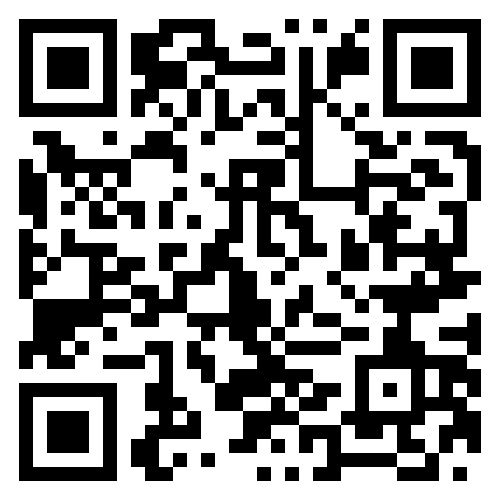 Limitation of exisiting techniques
Implementation details
Handling misprediction
Impact of ECC-decoding latency
Multi-plane operations
Evaluation
Comparison with other exisiting techniques
Impact of erase suspension
Sensitivy analysis for misprediction rate and correctable errors
Please refer to the paper!
39
Conclusion
Problem
Long and fixed latency of erase operation in modern SSDs degrade lifetime and I/O performance
AERO (Adaptive ERase Operation)
Fail-bit-count-based Erase Latency Prediction (FELP): dynamically adjusts erase latency
Shallow erasure: enables reducing latency of the first erase pulse
Aggressive tEP reduction: enables further reducing erase latency by exploiting the ECC capability
Results
Improves lifetime by 43% and reduces read tail latency (P99.99) by 26%
40
AERO: Adaptive Erase Operation for Improving Lifetime and Performance of Modern NAND Flash-Based SSDs
Sungjun Cho1,  Beomjun Kim2,  Hyunuk Cho1,  Gyeongseob Seo2,
Onur Mutlu3,  Myungsuk Kim2,  Jisung Park1
1
2
3
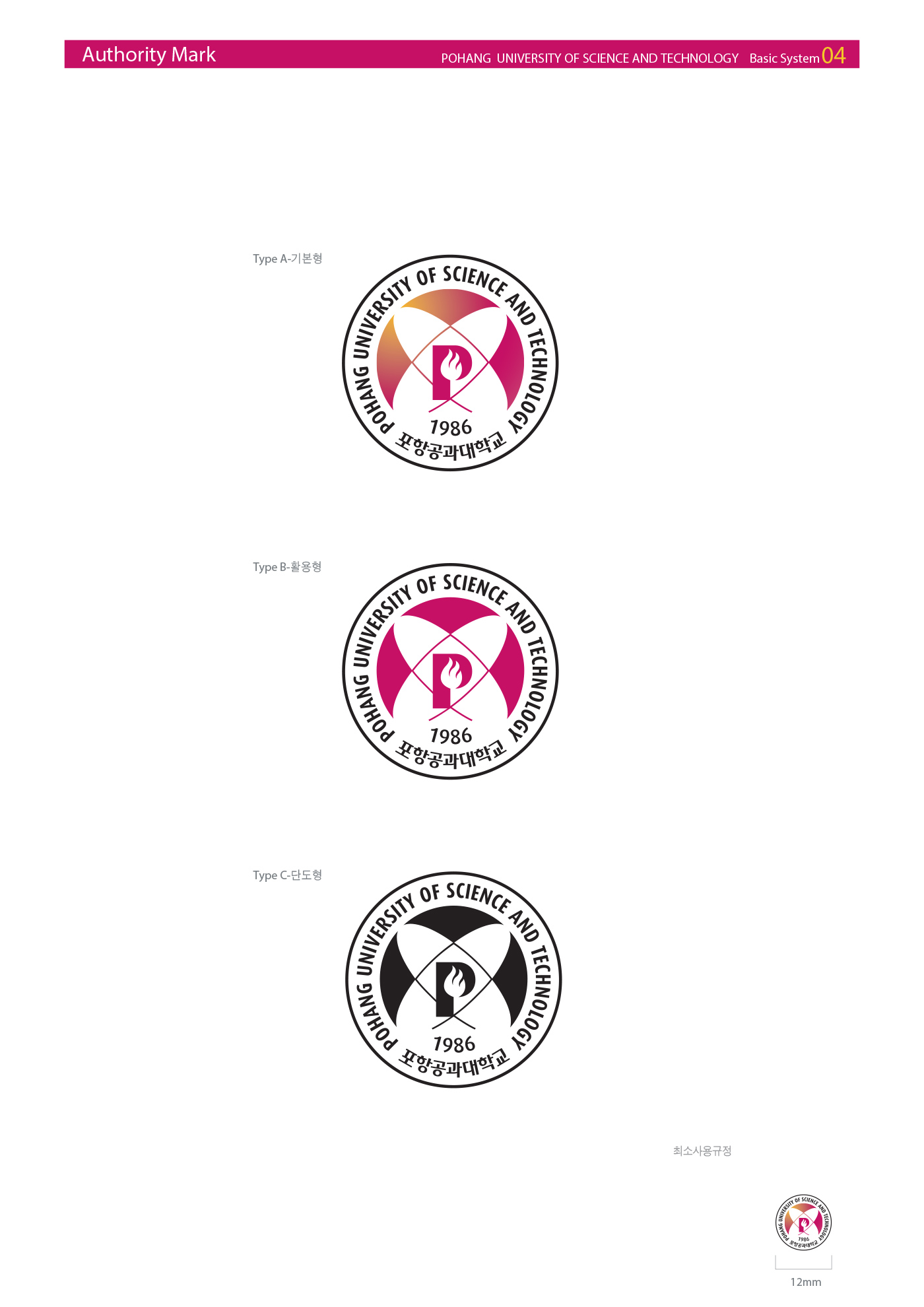 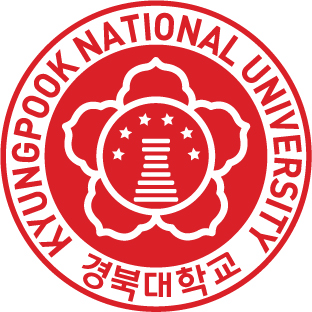 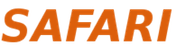 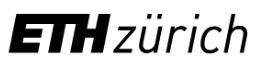 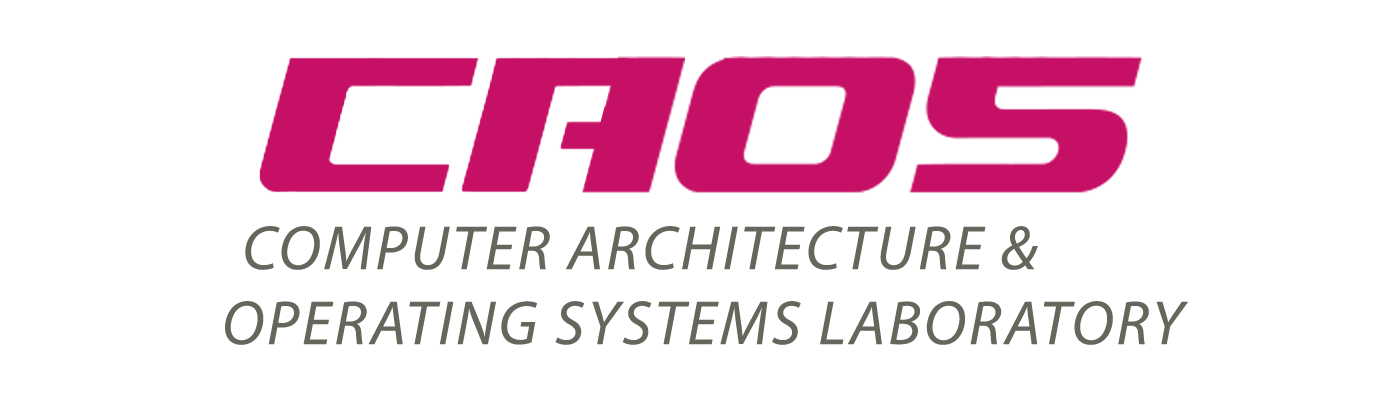 ASPLOS 2024
Session 9B: SSDs
Cell States
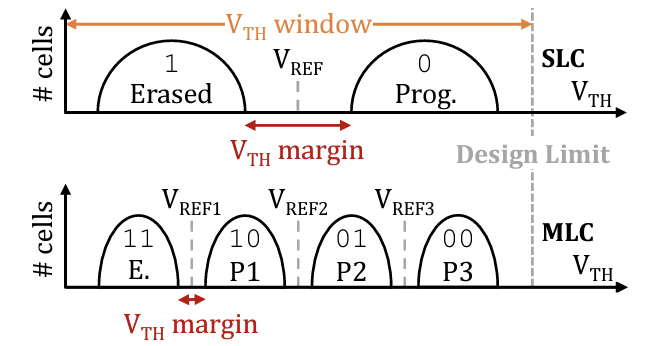 77
Validation: Fail-Bit Count vs Latency
Fail-bit count is highly correlated with the erase latency
1: The number of erase loops = 3
Voltage
Max fail-bit count [a.u.]
Time
?
9
Validation: Fail-Bit Count vs Latency
Fail-bit count is highly correlated with the erase latency
Voltage
Max fail-bit count [a.u.]
Time
?
9
Validation: Fail-Bit Count vs Latency
Fail-bit count is highly correlated with the erase latency
Voltage
Max fail-bit count [a.u.]
Time
?
9
Validation: Fail-Bit Count vs Latency
Fail-bit count is highly correlated with the erase latency
Voltage
Max fail-bit count [a.u.]
0.5 ms
Time
?
9
Validation: Fail-Bit Count vs Latency
Fail-bit count is highly correlated with the erase latency
Voltage
Max fail-bit count [a.u.]
0.5 ms
Time
?
9
Validation: Fail-Bit Count vs Latency
Fail-bit count is highly correlated with the erase latency
100
Voltage
Erase pulse latency [ms]
# of erased blocks [%]
Time
Fail-bit count = ?
0
Fail-bit count ranges
10
Validation: Fail-Bit Count vs Latency
Fail-bit count is highly correlated with the erase latency
100
Voltage
Erase pulse latency [ms]
# of erased blocks [%]
Time
0
Fail-bit count ranges
10
Validation: Fail-Bit Count vs Latency
Fail-bit count is highly correlated with the erase latency
100
Voltage
Erase pulse latency [ms]
# of erased blocks [%]
Time
89
11
0
Fail-bit count ranges
10
Validation: Fail-Bit Count vs Latency
Fail-bit count is highly correlated with the erase latency
100
Voltage
Erase pulse latency [ms]
# of erased blocks [%]
Time
Fail-bit count = ?
0
Fail-bit count ranges
10
Validation: Fail-Bit Count vs Latency
Fail-bit count is highly correlated with the erase latency
100
Voltage
Erase pulse latency [ms]
# of erased blocks [%]
Time
Fail-bit count = ?
0
Fail-bit count ranges
10
Validation: Aggressive Reduction
Incompletely-erased blocks are stll safe to use
Skipped
Voltage
Correctableerrors
Errors after prog. and read
Time
Fail-bit count in the second loop
11
Validation: Aggressive Reduction
Incompletely-erased blocks are stll safe to use
Skipped
Voltage
Correctableerrors
Errors after prog. and read
Time
Fail-bit count in the second loop
11
Validation: Aggressive Reduction
Incompletely-erased blocks are stll safe to use
Skipped
Voltage
Correctableerrors
Errors after prog. and read
Time
Fail-bit count in the second loop
11
Validation: Aggressive Reduction
Incompletely-erased blocks are stll safe to use
Voltage
Correctableerrors
Errors after prog. and read
Time
Fail-bit count in the second loop
11
Validation: Aggressive Reduction
Incompletely-erased blocks are stll safe to use
Voltage
Correctableerrors
Errors after prog. and read
Time
Fail-bit count in the second loop
11